主日崇拜
2025年3月9日
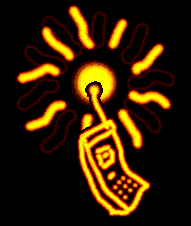 崇拜正在進行中，請關閉你的手機和傳呼機，謝謝合作。
靜默 (會眾靜坐)
詩 篇 63:1-4
1〔大衛在猶大曠野的時候、作了這詩。〕　神阿、你是我的　神、我要切切的尋求你．在乾旱疲乏無水之地、我渴想你、我的心切慕你。 2我在聖所中曾如此瞻仰你、為要見你的能力、和你的榮耀。 3因你的慈愛比生命更好、我的嘴唇要頌讚你。 4我還活的時候要這樣稱頌你．我要奉你的名舉手。
宣召 (會眾起立)
唱詩 一（會眾站立)
我的心, 你要稱頌耶和華   醫治的愛
我的心, 你要稱頌耶和華
我的心 你要稱頌耶和華
不可忘記祂的恩惠
祂赦免你一切過犯罪孽
醫治你疾病復原

我的心 你要稱頌耶和華
不可忘記祂的恩惠
祂以仁愛慈悲為你冠冕
為受屈的人申冤
[Chorus]
天離地有何等的高
祂的慈愛也何等的深
東離西有多麼的遠
祂使我的過犯也離我多遠

耶和華有憐憫的愛
且有豐盛無盡的恩典
從亙古直到永遠
耶和華祂是我的神
醫治的愛
在泥濘深谷中　祢領我走出來
我跌跌又撞撞　是祢扶我站起來
我滿身是傷痕　祢將我抱起來
我在祢的懷中　甦醒過來

[chorus]
耶穌的愛　醫治了我的心
破碎的生命　完整起來
心中又燃起　光明的期待
再一次　勇敢將自己敞開
耶穌的愛　剛強了我的心
信心的翅膀　再飛起來
飛越每一個　高山和低谷
感謝耶穌　醫治的愛
公禱   （會眾站立）
主禱文
我們在天上的父，願人都尊你的名為聖。願你的國降臨，願你的旨意行在地上，如同行在天上。我們日用的飲食，今日賜給我們。免我們的債，如同我們免了人的債。不叫我們遇見試探，救我們脫離兇惡，因為國度，權柄，榮耀，全是你的，直到永遠，阿們。			
馬太福音6:9-13節
唱詩二 (會眾坐)
主賜福如春雨
主賜福如春雨
主賜的福如春雨
我在其中  讚美歡欣
主賜的生命是泉源
在我心中更新不窮

讓我們張開讚美的口
舉起敬拜的手
主將賜福在我們之中

[Chorus]
讓我們獻上獻上  將讚美尊榮
全都向主獻上
而主將賜下賜下  主的恩典
將如春雨降下
歡迎與報告 (會眾坐)
1.  歡迎新來的朋友! 歡迎弟兄姊妹及朋友來參加我們的主日崇拜。請你在散會後到圖書館左邊(201號室)來賓歡迎中心，讓我們更多認識你。
2.  主題為“人生定律”的福音主日, 將於本月23日在母堂, 30 日在西區教會舉行, 為方便會友邀請未信親友參加, 邀 請卡和傳單已準備好, 請領取使用, 並為被邀請者禱告, 謝謝。
3.  今天下午1:30在#307室, 繼續有福音使團聚會, 題目為 “ 領人歸主三秘訣” 從葛培理牧師的教導中提取學習, 同 樣課程於3月16日在西區教會舉行。
4.  下次的受洗典禮將於4月20日主日舉行。如果你有意要 受洗，請聯系任何一位牧師或執事。
5.  執事會建議延長定立牧師為永久呼召，並初次呼召葉 依芹弟兄爲 RCCC 的英語堂傳道。4月 20 日將舉行特 別會員大會，為確認執事會建議來投票。 3月 30 日在 西區教會將舉行會員溝通會議，另一場于 4月 6 日在母 堂舉行，以回答大家對這些建議可能提出的任何問題 。
6.  我們已經開始爲新的教會職員-執事、司庫和文書提名 。請會員以禱告的心考慮提名，並提交提名表。前廳 有提名表，在教會網站rochesterccc.org/2025nomination 也有提名表。提名截止日期是3月29日禮拜五。
牧禱 (會眾坐)
讀經 (會眾起立)
馬 太 福 音 6:1-6
1你們要小心、不可將善事行在人的面前、故意叫他們看見．若是這樣、就不能得你們天父的賞賜了。 2所以你施捨的時候、不可在你前面吹號、像那假冒為善的人、在會堂裏和街道上所行的、故意要得人的榮耀．我實在告訴你們、他們已經得了他們的賞賜。 3你施捨的時候、不要叫左手知道右手所作的．
4要叫你施捨的事行在暗中、你父在暗中察看、必然報答你。〔有古卷作必在明處報答你〕 5你們禱告的時候、不可像那假冒為善的人、愛站在會堂裏、和十字路口上禱告、故意叫人看見．我實在告訴你們、他們已經得了他們的賞賜。 6你禱告的時候、要進你的內屋、關上門、禱告你在暗中的父、你父在暗中察看、必然報答你。
證道  (會眾坐)
神看内心
一、 信耶穌二、 愛耶穌三、 為耶穌
一、 信耶穌
馬 太 福 音 5:1-10
1耶穌看見這許多的人、就上了山、既已坐下、門徒到他跟前來。 2他就開口教訓他們說、 3虛心的人有福了．因為天國是他們的。 4哀慟的人有福了．因為他們必得安慰。 5溫柔的人有福了．因為他們必承受地土。 6饑渴慕義的人有福了．因為他們必得飽足。 7憐恤人的人有福了．因為他們必蒙憐恤。
8清心的人有福了．因為他們必得見　神。 9使人和睦的人有福了．因為他們必稱為　神的兒子。 10為義受逼迫的人有福了．因為天國是他們的。
馬 太 福 音 5:20
20我告訴你們、你們的義、若不勝於文士和法利賽人的義、斷不能進天國。
馬 太 福 音 5:27-28
27你們聽見有話說、『不可姦淫。』 28只是我告訴你們、凡看見婦女就動淫念的、這人心裏已經與他犯姦淫了。
路 加 福 音 16:15
15耶穌對他們說、你們是在人面前自稱為義的．你們的心、　神卻知道．因為人所尊貴的是　神看為可憎惡的。
腓 立 比 書 3:8-9
8不但如此、我也將萬事當作有損的、因我以認識我主基督耶穌為至寶。我為他已經丟棄萬事、看作糞土、為要得著基督． 9並且得以在他裏面、不是有自己因律法而得的義、乃是有信基督的義、就是因信　神而來的義．
二、 愛耶穌
馬 太 福 音 6:1-6
1你們要小心、不可將善事行在人的面前、故意叫他們看見．若是這樣、就不能得你們天父的賞賜了。 2所以你施捨的時候、不可在你前面吹號、像那假冒為善的人、在會堂裏和街道上所行的、故意要得人的榮耀．我實在告訴你們、他們已經得了他們的賞賜。 3你施捨的時候、不要叫左手知道右手所作的．
4要叫你施捨的事行在暗中、你父在暗中察看、必然報答你。〔有古卷作必在明處報答你〕 5你們禱告的時候、不可像那假冒為善的人、愛站在會堂裏、和十字路口上禱告、故意叫人看見．我實在告訴你們、他們已經得了他們的賞賜。 6你禱告的時候、要進你的內屋、關上門、禱告你在暗中的父、你父在暗中察看、必然報答你。
撒 母 耳 記 上 16:7
7耶和華卻對撒母耳說、不要看他的外貌和他身材高大、我不揀選他、因為耶和華不像人看人、人是看外貌、耶和華是看內心。
哥 林 多 前 書 13:3
3我若將所有的賙濟窮人、又捨己身叫人焚燒、卻沒有愛、仍然與我無益。
哥 林 多 前 書 16:22
22若有人不愛主、這人可詛可咒。主必要來。
哥 林 多 前 書 8:3
3若有人愛　神、這人乃是　神所知道的。
三、 為耶穌
馬 太 福 音 5:16
16你們的光也當這樣照在人前、叫他們看見你們的好行為、便將榮耀歸給你們在天上的父。
約 翰 福 音 12:3-7
3馬利亞就拿著一斤極貴的真哪噠香膏、抹耶穌的腳、又用自己頭髮去擦．屋裏就滿了膏的香氣。 4有一個門徒、就是那將要賣耶穌的加略人猶大、 5說、這香膏為甚麼不賣三十兩銀子賙濟窮人呢。 6他說這話、並不是挂念窮人、乃因他是個賊、又帶著錢囊、常取其中所存的。
7耶穌說、由他吧、他是為我安葬之日存留的。
希 伯 來 書 13:20-21
20但願賜平安的　神、就是那憑永約之血使群羊的大牧人我主耶穌、從死裏復活的　神、 21在各樣善事上、成全你們、叫你們遵行他的旨意、又藉著耶穌基督在你們心裏行他所喜悅的事．願榮耀歸給他、直到永永遠遠。阿們。
回應詩 (會眾起立)
HOL#353       我要忠誠
我要忠誠
我要忠誠，因別人對我信賴；我要純潔，因為有人關懷；
我要堅強，人間痛苦才能當；我要膽壯，才能抵擋強敵；
我要膽壯，才能抵擋強敵。

我要愛人，愛敵也愛孤苦者；我要施贈，不求任何酬謝；
我要謙卑，不忘我身多弱點；我要仰望，歡笑，博愛，互助，
我要仰望，歡笑，博愛，互助。

因主忠誠，對我祂也願信賴；因主聖潔，對我祂也關懷；
基督堅強，一切痛苦祂擔當；向我彰顯至聖大愛無量，
向我彰顯至聖大愛無量。

我主愛人，愛敵也愛孤苦者；祂施恩惠，永不吝嗇施贈；
我主謙卑，為我們成為軟弱；我主仰望，歡笑，博愛，扶助，
我主仰望，歡笑，博愛，扶助。
三一頌 （會眾站立）
讚美真神萬福之根，
世上萬民讚美主恩，
天使天軍讚美主名，
讚美聖父聖子聖靈。
阿們。
祝福 （會眾站立）
默祷 （會眾坐）散会